Ofbeldi gegn öldruðum
Greiningarskýrsla ríkislögreglustjóra
Ráðstefna öldrunarráðs á hilton febrúar 2024
Runólfur Þórhallsson
27. febrúar 2024
Greiningarskýrsla RLS
2
Heimilisofbeldi almennt sett í forgang hjá lögreglu 2015 og sérstakt verklag innleitt. Unnið í samvinnu við sveitarfélögin

Ofbeldi gegn öldruðum og fötluðum skoðað sérstaklega í kjölfarið

Skortur á ritrýndum fræðilegum rannsóknum á Íslandi

Alþjóðlegar rannsóknir bregða ljósi á vandann

Tölfræði lögreglu sýnir hluta vandans
Hvað er ofbeldi – 112.is
3
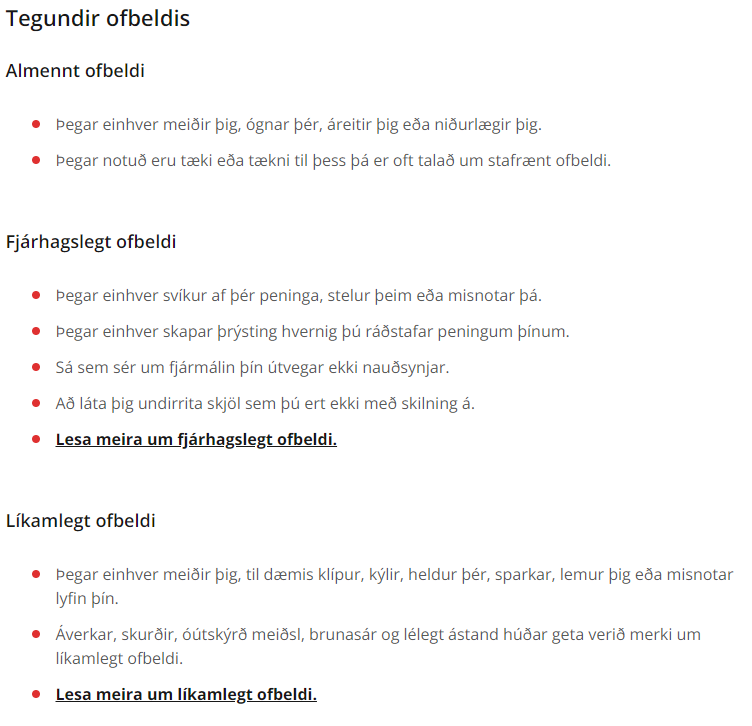 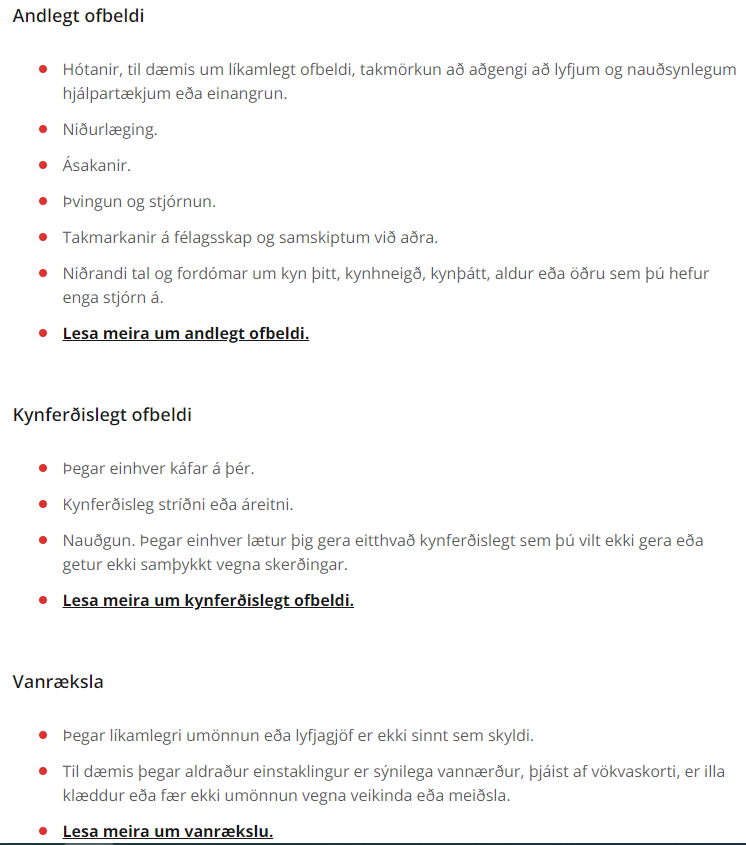 Greiningarskýrsla RLS
4
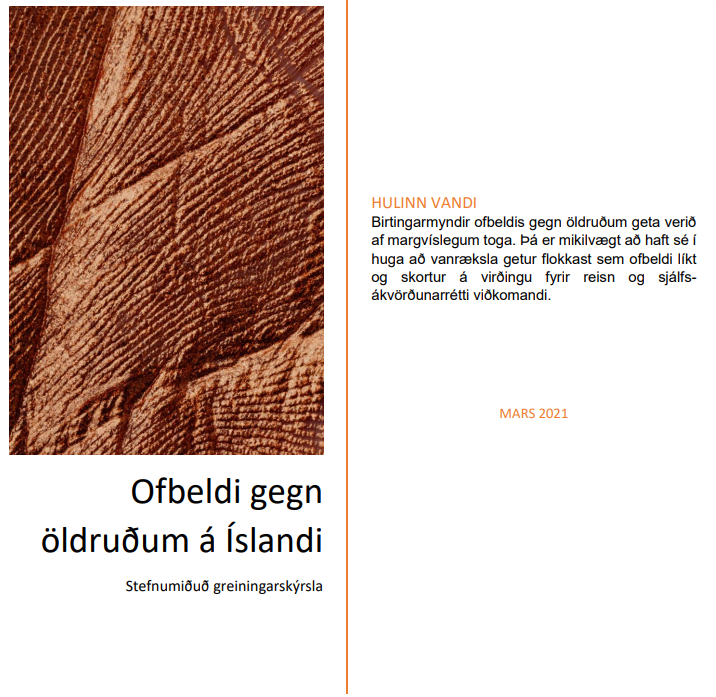 Gefin út 2021 – horft var til ofbeldis á heimilum og dvalarstofnunum

Helstu niðurstöður – hulinn vandi

7 ráðleggingar lagðar fram
Efling vitundar um ofbeldið innan lögreglu
Mótun stefnu sem leggja áherslu á mikilvægi málaflokkssins
Hvatning til þverfaglegrar samvinnu
Sérsniðin viðbrögð lögreglu
Almenn vitundarvakning
Könnun á bakgrunni starfsfólks
Opnun sérstaks athvarfs myndi tryggja sérfræðiþekkingu
Ör tækniþróun
5
Vísbendingar eru um að aldraðir séu sérstakur markhópur skipulagðra glæpahópa sem að einbeita sér að netsvikum 


Gervigreind hefur veitt glæpamönnum ný tækifæri á þessu sviði


Gervigreind er hægt að nota til að falsa myndir, myndskeið og raddir


Netsvik á heimsvísu talin vera um 10 billjónir USD
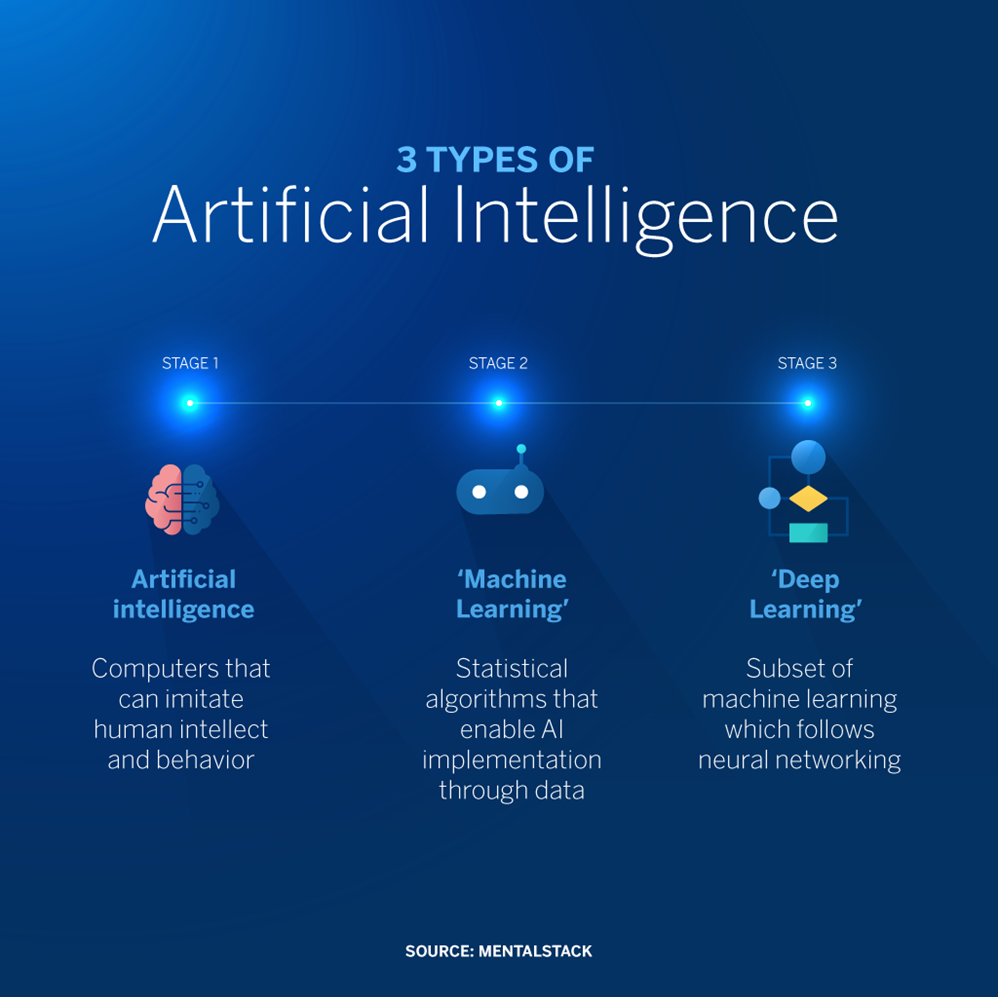